Enhance Soft  Skills to Nurture
Competitiveness and Employability
Creativity
PARTNER: UNIDU
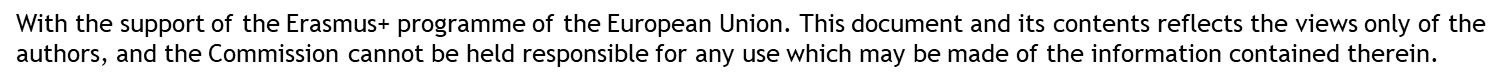 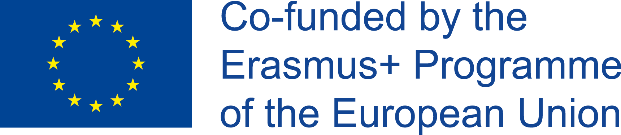 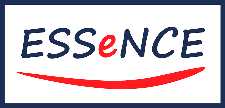 OBJECTIVES AND GOALS
At the end of this module you will be able to:
Define creativity, outline its importance and identify its components
Explain the 4P model of creativity and discuss the types of creativity
Understand how to build creative teams
Define, explain and apply most commonly used creativity techniques
Explain the framework of design thinking
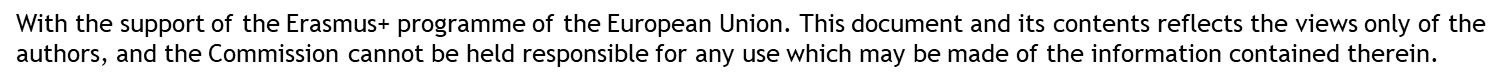 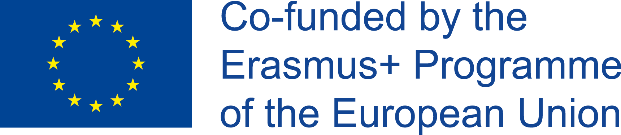 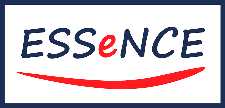 INDEX
Unit 3
Defining creativity
Team Creativity and Creativity Techniques
Personal and Team Creativity
Creativity Barriers
Creativity techniques
Brainstorming, Brainwriting, Six Thinking hats…
What is creativity? The importance of creativity
Components of creativity and the 4P model of creativity  
Types of creativity
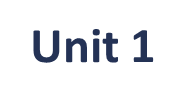 Unit 2
Design Thinking
Design Thinking Framework
Five themes characteristic for Design Thinking
Four kinds of design Thinking
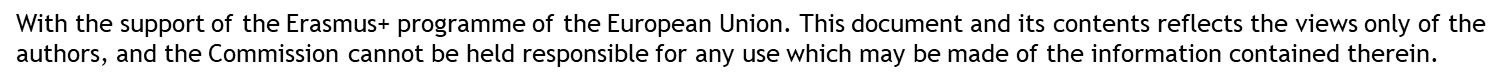 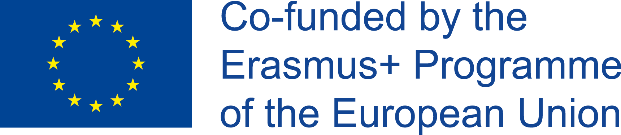 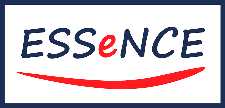 1.1 Unit name: DEFINING CREATIVITY
1.1.1 	Section 1: What is creativity? The importance of creativity 
1.1.2. 	Section 2: Components of creativity and the 4P model of creativity 
1.1.3. 	Section 3: Types of creativity
 
1.2 Unit name: TEAM CREATIVITY AND CREATIVITY TECHNIQUES
1.2.1 	Section 1: Overcoming personal barriers to creativity
1.2.2 	Section 2: Team creativity
1.2.3 	Section 3: Creativity in the workplace
1.2.4 	Section 4: Creativity Techniques
 
1.3 Unit name: DESIGN THINKING
1.3.1 	Section 1: Design Thinking Framework
1.3.2 	Section 2: Design Thinking Models
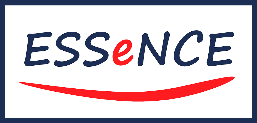 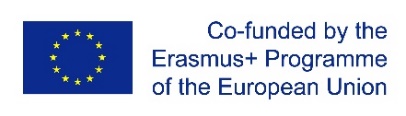 With the support of the Erasmus+ programme of the European Union. This document and its contents reflects the views only of the authors, and the Commission cannot be held responsible for any use which may be made of the information contained therein.
Unit 1
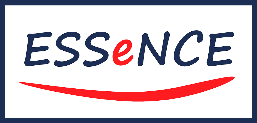 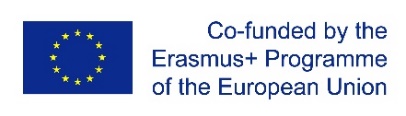 With the support of the Erasmus+ programme of the European Union. This document and its contents reflects the views only of the authors, and the Commission cannot be held responsible for any use which may be made of the information contained therein.
Unit 1
There are countless definitions of creativity and it is difficult to settle on a single one:

"the ability to produce or use original and unusual ideas” (The Cambridge Dictionary); "the ability to create" and  "the quality of being creative” (The Merriam-Webster Dictionary)

"creativity is the ability to produce work that is both novel (i.e., original, unexpected) and appropriate (i.e., useful, adaptive concerning task constraints)” (Sternberg and Lubart, 1999, p. 3) 

"creativity is the production of something that is both new and truly valuable” (Rothenberg, 1990, p. 5) 

”creativity is the process of developing an original, novel, yet appropriate response to a problem” (Chaudhary, 2018, p. 171)
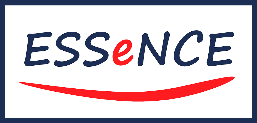 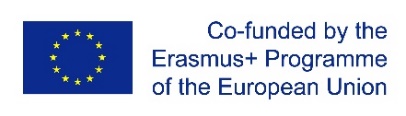 With the support of the Erasmus+ programme of the European Union. This document and its contents reflects the views only of the authors, and the Commission cannot be held responsible for any use which may be made of the information contained therein.
Unit 1
Sternberg and Lubart (1991, 1992) have proposed the Investment Theory of Creativity, which states that creativity is in large part a decision to buy low and sell high in the world of ideas. 

Creative people, like good investors, develop ideas that are considered novel and perhaps even a little ridiculous at the time, i.e., they "buy low". 

Once their ideas have gained some acceptance, creatives "sell high”, reap the profits from their good idea, and move on to the next unpopular idea.
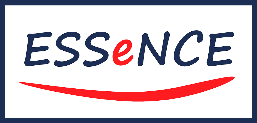 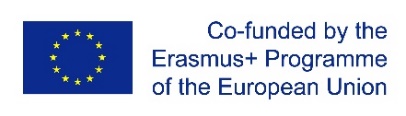 With the support of the Erasmus+ programme of the European Union. This document and its contents reflects the views only of the authors, and the Commission cannot be held responsible for any use which may be made of the information contained therein.
Unit 1
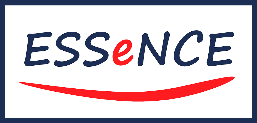 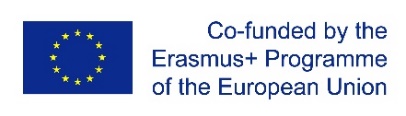 With the support of the Erasmus+ programme of the European Union. This document and its contents reflects the views only of the authors, and the Commission cannot be held responsible for any use which may be made of the information contained therein.
Unit 1
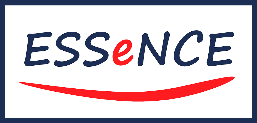 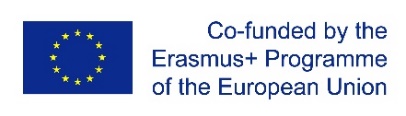 With the support of the Erasmus+ programme of the European Union. This document and its contents reflects the views only of the authors, and the Commission cannot be held responsible for any use which may be made of the information contained therein.
Unit 1
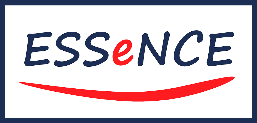 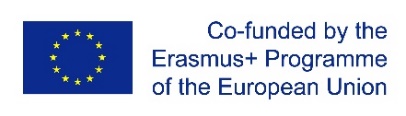 With the support of the Erasmus+ programme of the European Union. This document and its contents reflects the views only of the authors, and the Commission cannot be held responsible for any use which may be made of the information contained therein.
Unit 1
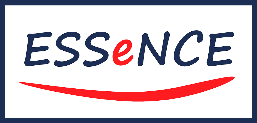 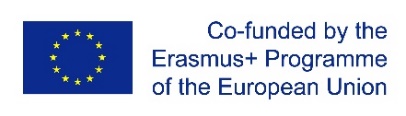 With the support of the Erasmus+ programme of the European Union. This document and its contents reflects the views only of the authors, and the Commission cannot be held responsible for any use which may be made of the information contained therein.
Unit 1
Creativity describes a phenomenon in which an individual uses implicit cognitive thinking to develop new products and where an environment is present that fosters this creation (Rhodes, 1961)

The 4P model of creativity developed by Rhodes (1961) refers to:

the creative person – including cognitive abilities, personality characteristics, habits, attitudes
creative processes or the methodology that produces a creative product,
creative products that are unique, novel, and useful ideas,
press (sometimes referred to as place), which refers to the environment.
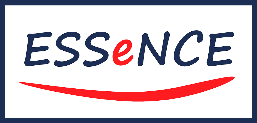 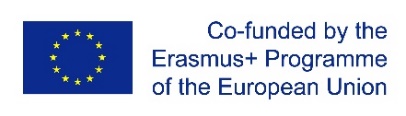 With the support of the Erasmus+ programme of the European Union. This document and its contents reflects the views only of the authors, and the Commission cannot be held responsible for any use which may be made of the information contained therein.
Unit 1
Dietrich (2004) examined creativity from the perspective of brain and neuroscience and identified four types of creativity with corresponding brain activities:

	(1) Deliberate and cognitive creativity
	(2) Deliberate and emotional creativity
	(3) Spontaneous and cognitive creativity
	(4) Spontaneous and emotional creativity
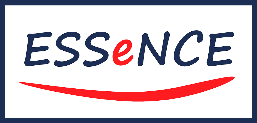 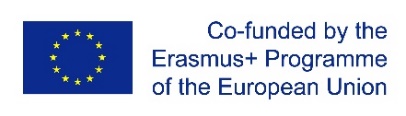 With the support of the Erasmus+ programme of the European Union. This document and its contents reflects the views only of the authors, and the Commission cannot be held responsible for any use which may be made of the information contained therein.
Unit 1
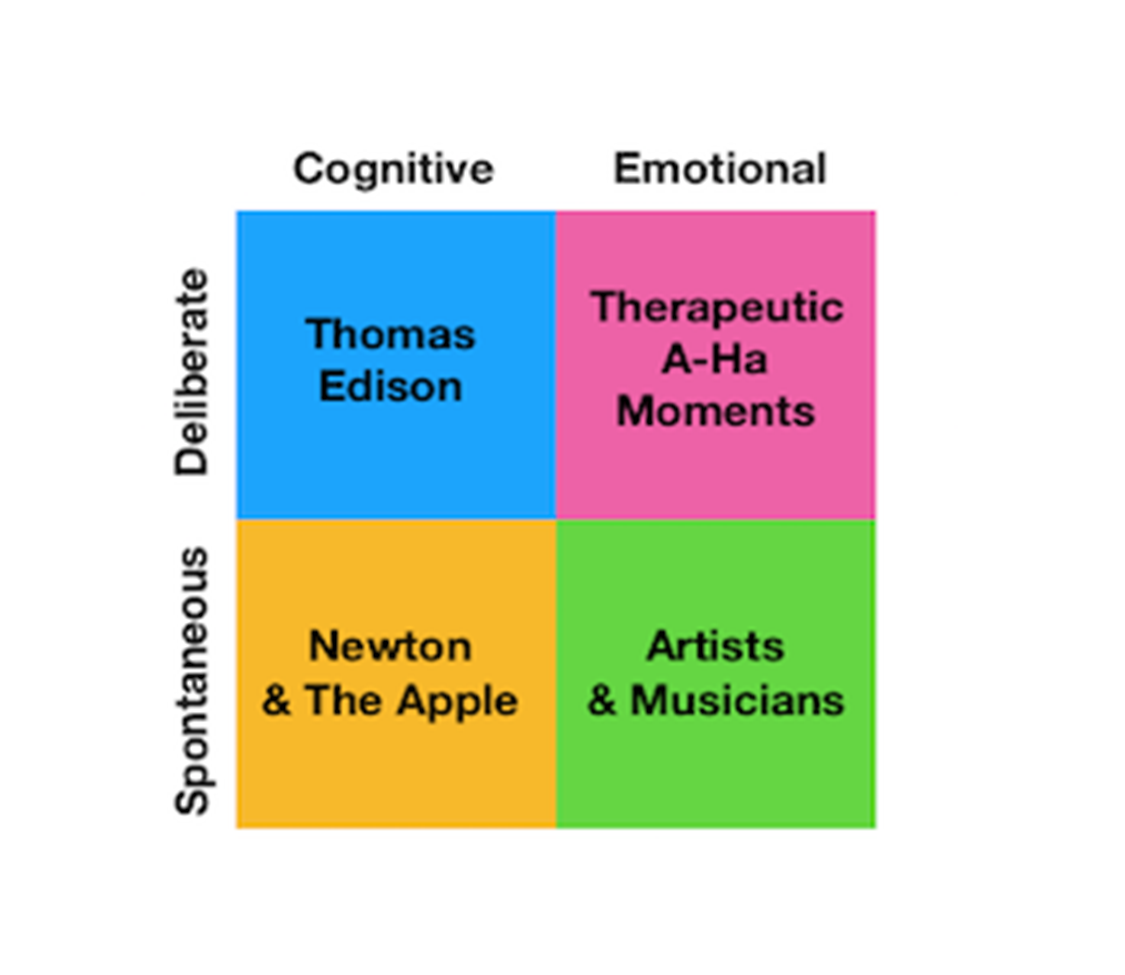 Deliberate and cognitive creativity - requires a high level of knowledge and a lot of time (e.g., the inventor Thomas Edison) 
Deliberate and emotional creativity - requires quiet time  (e.g., “a-ha” moments)
(3) Spontaneous and cognitive creativity - requires an existing body of   
      knowledge and stopping work on the problem and stepping away (e.g., 
      the story of Isaac Newton discovering gravity)
(4) Spontaneous and emotional creativity - does not require specific 
      knowledge but often requires skill - written, artistic, musical (e.g. 
      artists and musicians)
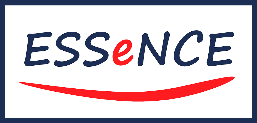 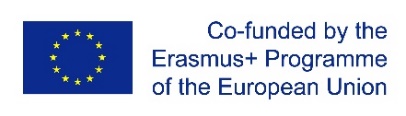 With the support of the Erasmus+ programme of the European Union. This document and its contents reflects the views only of the authors, and the Commission cannot be held responsible for any use which may be made of the information contained therein.
Unit 2
In the ideal R&D organization, appropriate ideas are welcomed, assessed, and implemented.
Self-respect and mutual respect flourish, and employees frequently increase their self-awareness, self-acceptance, and self-esteem.
Under these conditions, individuals and organization can reach their potential. 

Creative individuals and organization will establish the structure where:
Group operates to capacity;
People tell the truth;
Each person takes responsibility for personal behavior and feelings.
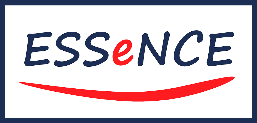 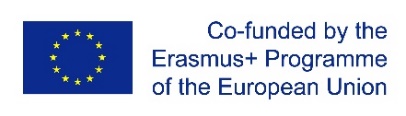 With the support of the Erasmus+ programme of the European Union. This document and its contents reflects the views only of the authors, and the Commission cannot be held responsible for any use which may be made of the information contained therein.
Unit 2
Individual can maximize creative potential by overcoming psychological blocks that can arise at each stage of creative process. 

Very often, these blocks stem from our uncertainty that distort creative and intellectual abilities since they lead us to try to avoid, respectively, being ignored, humiliated, and rejected.

To remove obstacles to creativity and logical thinking, obstacles at each stage of the creative process have to be identified (Schutz, 1995).
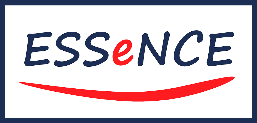 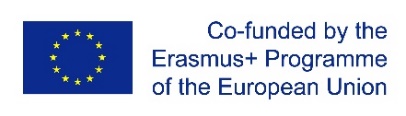 With the support of the Erasmus+ programme of the European Union. This document and its contents reflects the views only of the authors, and the Commission cannot be held responsible for any use which may be made of the information contained therein.
Unit 2
Stage 1: Experience
You have to acquire a repertory of experiences before discovering creative solution. Blocks to obtaining experiences are:
Fear of not learning;
Fear of violating standards.

Stage 2: Association
You should be able to associate experiences into a useful product. The blocks to making associations are:
Overvaluing rationality;
Fear of self-awareness.
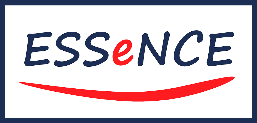 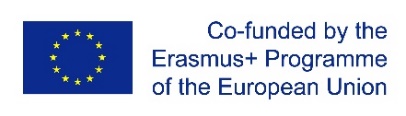 With the support of the Erasmus+ programme of the European Union. This document and its contents reflects the views only of the authors, and the Commission cannot be held responsible for any use which may be made of the information contained therein.
Unit 2
Stage 3: Expression
You should be able to express his/her idea. The obstacles to expression are:
•	Fear of embarrassment;
•	Fear of assertion.

Stage 4: Evaluation
You must be able to distinguish the creative from be, the productive from the irrelevant.  Obstacles to evaluation are: 
•	Fear of humiliation;
•	Fear of rejection.
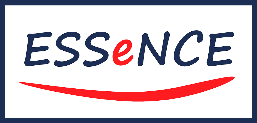 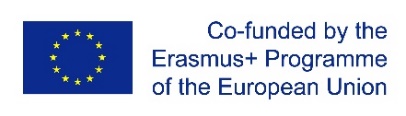 With the support of the Erasmus+ programme of the European Union. This document and its contents reflects the views only of the authors, and the Commission cannot be held responsible for any use which may be made of the information contained therein.
Unit 2
Stage 5: Perseverance
The concept of continuous improvement says any process or product should be endlessly revised and improved. Perseverance blocks include:
•	Fear of failure;
•	Lack of rewards.
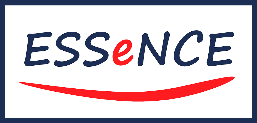 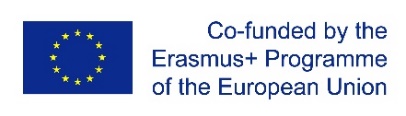 With the support of the Erasmus+ programme of the European Union. This document and its contents reflects the views only of the authors, and the Commission cannot be held responsible for any use which may be made of the information contained therein.
Unit 2
“The key to dissolving blocks to creativity lies in the kind of self-esteem that thrives in an open, truthful organization, where everyone can express their concerns openly and their humanity will be accepted. When we can focus on problems rather than defenses, and when we all feel safe to acknowledge our fears, the organization becomes a community that helps each person to identify and remove these blocks— and experience soaring creativity.”(Schutz, 1995).
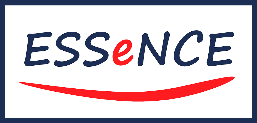 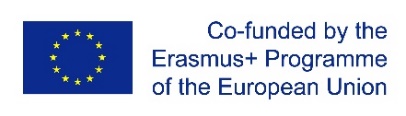 With the support of the Erasmus+ programme of the European Union. This document and its contents reflects the views only of the authors, and the Commission cannot be held responsible for any use which may be made of the information contained therein.
Unit 2
Team creativity can be defined as the joint novelty and usefulness of a final idea developed by a group of people.

Four ways to support the creative spark and the exchange of ideas at work (https://blog.flock.com/4-proven-ways-to-encourage-team-creativity): 

Promote workplace flexibility
Introduce a collaboration app
Adopt design thinking
Recognize creative success
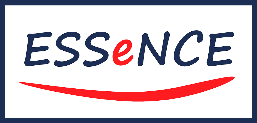 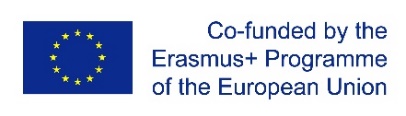 With the support of the Erasmus+ programme of the European Union. This document and its contents reflects the views only of the authors, and the Commission cannot be held responsible for any use which may be made of the information contained therein.
Unit 2
Creativity in the workplace can be defined as taking risks- taking you and your team out of your comfort zone, and into the unknown. Injecting creativity into your workplace is one of the most important steps to success. 

Injecting creativity into your workplace is one of the most important steps to success. If you can find a way to apply it to your workplace, you will unlock new, fresh and innovative ideas (https://engageinlearning.com/blog/why-is-creativity-important-in-the-workplace/).
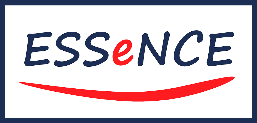 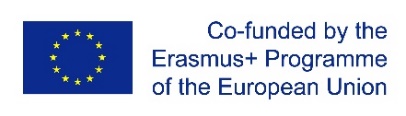 With the support of the Erasmus+ programme of the European Union. This document and its contents reflects the views only of the authors, and the Commission cannot be held responsible for any use which may be made of the information contained therein.
Unit 2
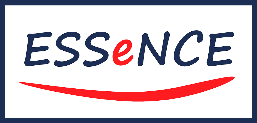 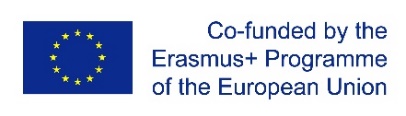 With the support of the Erasmus+ programme of the European Union. This document and its contents reflects the views only of the authors, and the Commission cannot be held responsible for any use which may be made of the information contained therein.
Unit 2
The benefits of fostering creativity in the workplace include 

Creativity Builds Better Teamwork
Creativity Improves the Ability to Attract and Retain Employees
Creativity Increases Problem-Solving
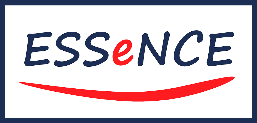 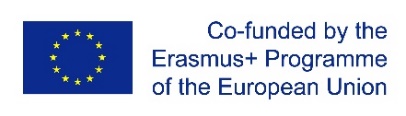 With the support of the Erasmus+ programme of the European Union. This document and its contents reflects the views only of the authors, and the Commission cannot be held responsible for any use which may be made of the information contained therein.
Unit 2
Creativity training programmes are most commonly focused on
idea generation 
cognitive processing activities for developing creative problem-solving skills.
Creativity techniques are the mean to develop these skills

Creativity techniques
„Specific sessions to facilitate the creative process by providing strategies and heuristics to develop new ideas” (e.g., Herrmann & Felfe, 2014; Meinel & Voigt, 2017, ).
Creativity Techniques are tools to “awaken and strengthen the creative potential of individuals” (Leopoldino et al., 2016, p. 95). 
Applied in different stages of the innovation process => particularly in the idea generation stage (Meinel & Voigt, 2017; Smith, 1998).
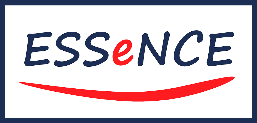 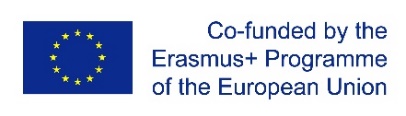 With the support of the Erasmus+ programme of the European Union. This document and its contents reflects the views only of the authors, and the Commission cannot be held responsible for any use which may be made of the information contained therein.
Unit 2
Two dimensions:
Idea generation by:
stimulating intuition
using a systematic problem-solving approach. 
Idea triggering mechanism: 
Ideas can either be a result of variation and development of existing ideas
Ideas can be triggered by a confrontation with events, objects or thoughts that are independent of the problem at hand. 
From these two dimensions =>  Four categories of creativity techniques
intuitive association (IA), 
intuitive confrontation (IC), 
systematic variation (SV)
systematic confrontation (SC).
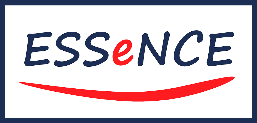 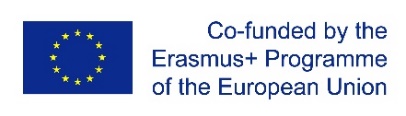 With the support of the Erasmus+ programme of the European Union. This document and its contents reflects the views only of the authors, and the Commission cannot be held responsible for any use which may be made of the information contained therein.
Unit 2
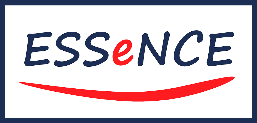 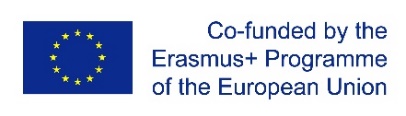 With the support of the Erasmus+ programme of the European Union. This document and its contents reflects the views only of the authors, and the Commission cannot be held responsible for any use which may be made of the information contained therein.
Unit 2
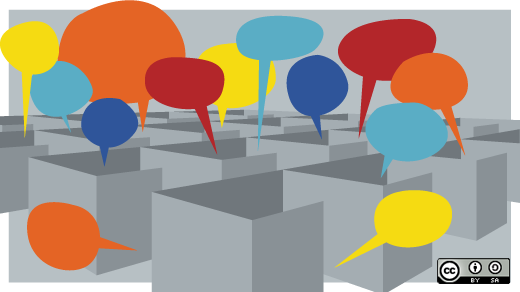 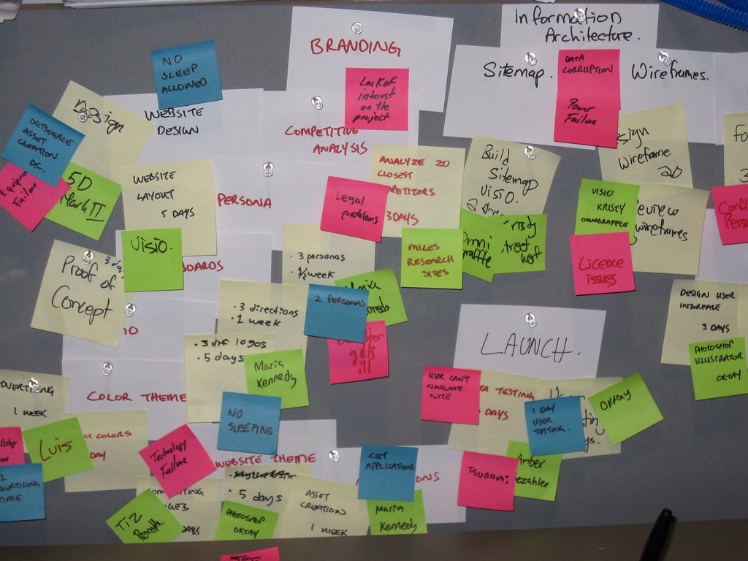 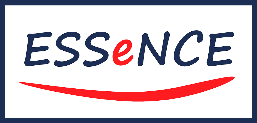 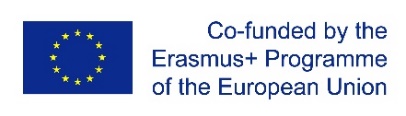 With the support of the Erasmus+ programme of the European Union. This document and its contents reflects the views only of the authors, and the Commission cannot be held responsible for any use which may be made of the information contained therein.
Unit 2
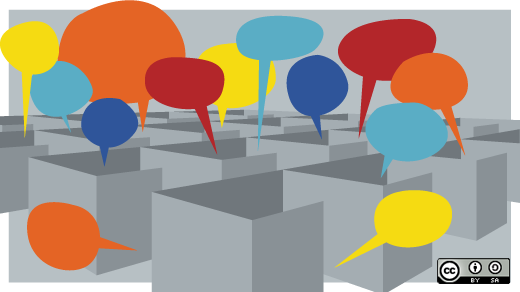 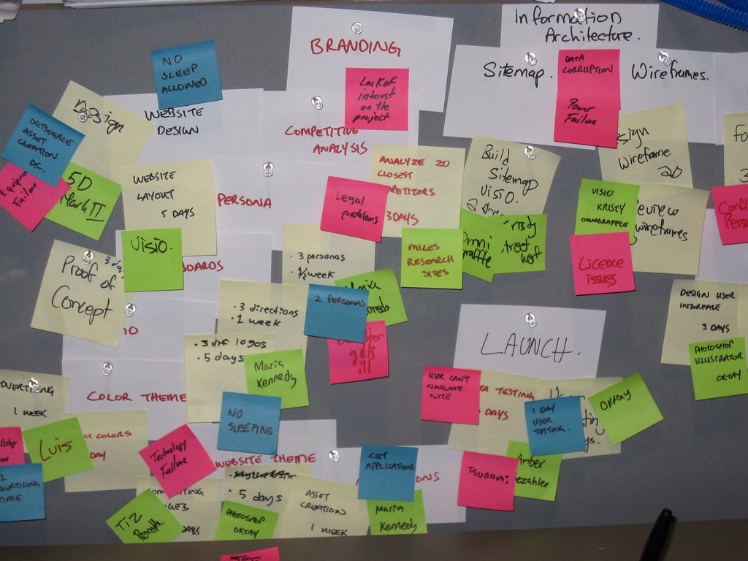 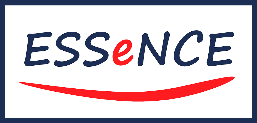 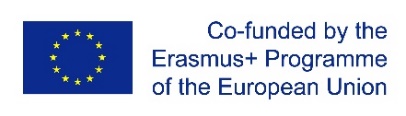 With the support of the Erasmus+ programme of the European Union. This document and its contents reflects the views only of the authors, and the Commission cannot be held responsible for any use which may be made of the information contained therein.
Unit 2
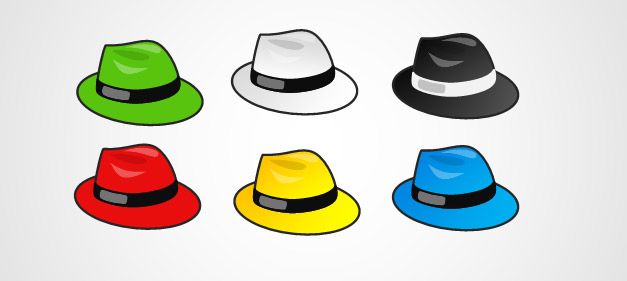 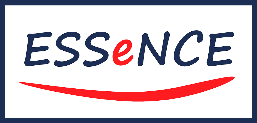 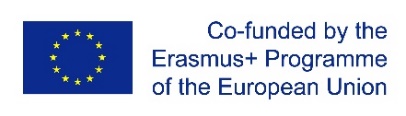 With the support of the Erasmus+ programme of the European Union. This document and its contents reflects the views only of the authors, and the Commission cannot be held responsible for any use which may be made of the information contained therein.
Unit 3
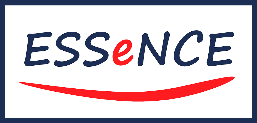 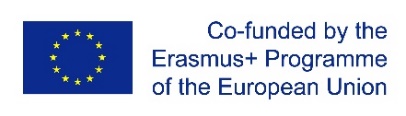 With the support of the Erasmus+ programme of the European Union. This document and its contents reflects the views only of the authors, and the Commission cannot be held responsible for any use which may be made of the information contained therein.
Unit 3
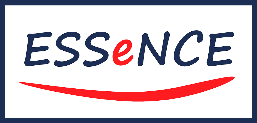 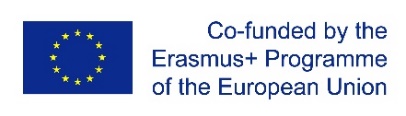 With the support of the Erasmus+ programme of the European Union. This document and its contents reflects the views only of the authors, and the Commission cannot be held responsible for any use which may be made of the information contained therein.
Summing Up
Creativity
The 4P model of creativity
Barriers to creativity
Team creativity
Design Thinking
Creativity Techniques
"the ability to produce work that is both novel  and appropriate"
„the joint novelty and usefulness of a final idea developed by a group of people”
„Individual can maximize creative potential by overcoming psychological blocks that can arise at each stage of creative process.”
„Tools to awaken one’s creativity”
Brainstorming, Brainwriting, Six Thinking Hats….
Person, Processes, Products and Press
Process usually used by designers but recently inspires entrepreneurs in their decision-making. 
reflexion, alternatives, visualisation, empathy, creative-problem solving
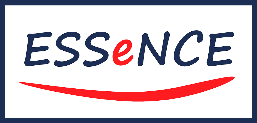 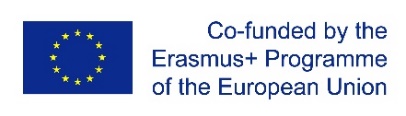 With the support of the Erasmus+ programme of the European Union. This document and its contents reflects the views only of the authors, and the Commission cannot be held responsible for any use which may be made of the information contained therein.
Self-assessment test
5. Creativity in the workplace can be defined as:
4. Individual can maximize creative potential
3. According to the Investment Theory of Creativity, creativity is in large part:
2. Which type of creativity requires a great amount of knowledge about a particular subject and a lot of time?
1. Which of the following is not one of the components of creativity?
taking risks
evaluating opportunities
recognizing creative success
fear of humiliation
A venturesome personality
Imaginative thinking skills 
A creative environment 
Visualization 
Intrinsic motivation
by overcoming psychological blocks that can arise at each stage of creative process
by developing creative thinking and problem solving skills.
By evaluating the obstacles
By rewarding employees
Deliberate and cognitive creativity
Deliberate and emotional creativity
Spontaneous and cognitive creativity
Spontaneous and emotional creativity
A curiosity
Self-expression
A decision
Tolerance
Perseverance
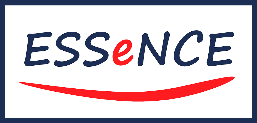 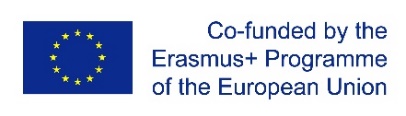 With the support of the Erasmus+ programme of the European Union. This document and its contents reflects the views only of the authors, and the Commission cannot be held responsible for any use which may be made of the information contained therein.
Self-assessment test
What is the first step in the process of Design Thinking
Which kind of design thinking engage people to make them more confident with creative processes
During six hats thinking process, Pero said: “Sail is falling, product will lose its market, firm will bankrupt”. He is wearing:
Creativity techniques are most commonly focused on:
Brainstorming and brainwriting are:
processes in which one individual makes a list of ideas
processes that can create a competitive environment to promote new and creative ideas
processes in which team members do not mater 
all of the above
none of the above
profits
taking risk
idea generation
reducing costs and revenues
Visualise
Experiment
Empathise
None of the above
yellow hat
blue hat
green hat
black hat
Creative problem solving
Sprint execution
Creative confidence
Innovation of Meaning
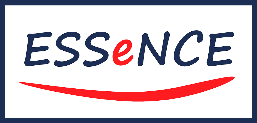 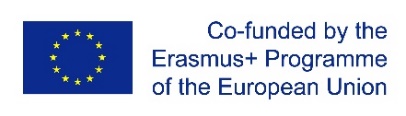 With the support of the Erasmus+ programme of the European Union. This document and its contents reflects the views only of the authors, and the Commission cannot be held responsible for any use which may be made of the information contained therein.
Thank you!
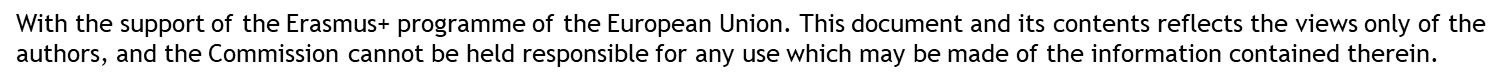 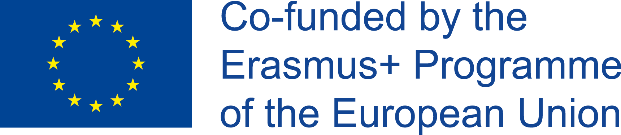 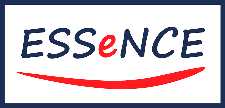